Europska služba za vanjsko vrednovanje
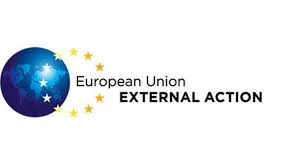 PREGLED
Uloga: Upravlja diplomatskim odnosima EU-a s drugim zemljama izvan bloka i provodi vanjsku i sigurnosnu politiku EU-a 
Visoka predstavnica za vanjske poslove i sigurnosnu politiku: Federica Mogherini 
Osnovano: 2011 
Mjesto: Bruxelles (Belgija)
Europska služba za vanjsko djelovanje (EEAS) diplomatska je služba EU-a. Cilj joj je učiniti vanjsku politiku EU skladnijom i učinkovitijom, povećavajući tako globalni utjecaj Europe.
Koja je uloga EEAS-a?
Podržava visokog predstavnika EU u vođenju vanjske i sigurnosne politike EU Upravlja diplomatskim odnosima i strateškim partnerstvima sa zemljama izvan EU 
Surađuje s nacionalnim diplomatskim službama zemalja EU-a, UN-a i drugih vodećih sila. 
Praktični primjeri uključuju: 
Izgradnja mira - kroz političku, ekonomsku i praktičnu potporu
Osiguravanje sigurnosti - prema Zajedničkoj sigurnosnoj i obrambenoj politici 
Održavanje dobrih odnosa s neposrednim susjedima EU kroz Europsku susjedsku politiku 
Razvoj i humanitarna pomoć i odgovor na krizu 
Rješavanje problema klimatskih promjena i ljudskih prava.
Kako djeluje EEAS?
Visoki predstavnik je ujedno i potpredsjednik Europske komisije.
Predstavlja vanjsku i sigurnosnu politiku EU-a širom svijeta, koordinira rad Europske komisije na vanjskim odnosima EU-a i predsjedava sastancima ministara vanjskih poslova, obrane i razvoja EU-a
Što točno rade?
Europska služba za vanjsko djelovanje (EEAS) diplomatska je služba Europske unije. 
Uloga ove institucije je osigurati da se glas Europske unije i njezinih ljudi čuje u svijetu.
Što točno rade?
Zaštita i migracija izbjeglica -  Europska unija u potpunosti ugrađuje pitanje migracija u svoj cjelokupni vanjskopolitički dijalog s trećim zemljama, imajući na umu da su neke od tih zemalja podjednako, ako ne i više, pogođene migracijskim tokovima od Europe. 
Odgovor na sigurnost, obranu i krizu -  EU je identificirala i provela konkretne mjere za jačanje suradnje na području sigurnosti i obrane kroz nove strukture i okvire, poboljšane mehanizme nadzora i koordinacije, kao i financijske alate za pokretanje zajedničkog obrambenog istraživanja i razvoja. 
Zajednička sigurnosna i obrambena politika (ZBOP), vojne i civilne misije i operacije, sankcijska politika, protuterorizam, razoružanje, neširenje i kontrola izvoza oružja, sprečavanje sukoba, izgradnja mira i posredovanje, upravljanje krizama i odgovor, vanjska politika EU o drogama, Pomorska sigurnost, Borba protiv piratstva
Što točno rade?
Proširenje EU i susjedski odnosi 
EU daje prednost razvoju i stabilnosti u široj regiji i susjedstvu, radeći u uskom partnerstvu sa svojim susjedima na Istoku i Jugu i podržavajući reforme koje zahtijevaju zemlje koje žele postati članice EU. 
Proširenje EU 
Europska susjedska politika (ENP) 
Vijeće Europe i EU
Organizacija za europsku sigurnost i suradnju (OESS) 
Dijalog Beograda i Prištine 
Crnomorska sinergija 
Sjeverna dimenzija 
Unija za Mediteran (UfM) 
Arktička politika EU
Što točno rade?
Humanitarni i hitni odgovor 
EU je najveći donator humanitarne pomoći na svijetu, pruža pomoć kriznim zonama, zemljama suočenim s postkonfliktnom nestabilnošću i zemljama koje se bave 'zaboravljenim krizama’. 
Europska unija zalaže se za pomoć žrtvama umjetnih i prirodnih katastrofa širom svijeta. Svake godine pomogne preko 120 milijuna ljudi. Kad EU nudi hitnu pomoć, to čini poštujući humanitarna načela humanosti, neutralnosti, nepristranosti i neovisnosti. 
Humanitarna pomoć EU djeluje u svim glavnim kriznim područjima, uključujući Siriju, Južni Sudan, Ukrajinu, zapadnu Afriku i Centralnoafričku Republiku pogođenu ebolom, te u zemljama suočenim s postkonfliktnom nestabilnošću, poput Obale Bjelokosti. Pomaže u spašavanju života, smanjenju patnje i zaštiti sigurnosti i dostojanstva pogođenih. EU pruža humanitarnu pomoć od 1992. godine u preko 140 zemalja.
Što točno rade?
Civilna zaštita EU
kroz svoj Mehanizam civilne zaštite, igra ključnu ulogu u koordinaciji odgovora na krize u Europi i širom svijeta. 
Koordinacijski centar za hitne slučajeve danonoćno prati postojeće i potencijalne krize. 
Koordinira kontakte između dotičnih zemalja, stručnjaka na tom području i zemalja koje sudjeluju u mehanizmu EU-a za civilnu zaštitu. 
Mehanizam trenutno uključuje svih 28 zemalja EU, kao i niz zemalja partnera. 
Ponude pomoći sudionika prilagođene su potrebama. 
Izvanredne situacije na koje je EU reagirala uključuju one izazvane vojnim sukobima, prirodnim katastrofama poput šumskih požara, potresa ili poplava i epidemija bolesti. 
EU također podržava suradnju za: Prevencije katastrofa; Procjena rizika; Spremnost i planiranje - uključujući redovitiju zajedničku obuku i vježbe za europske timove civilne zaštite. 
Dobrovoljno udruživanje stručnjaka i znanja iz različitih zemalja EU-a.